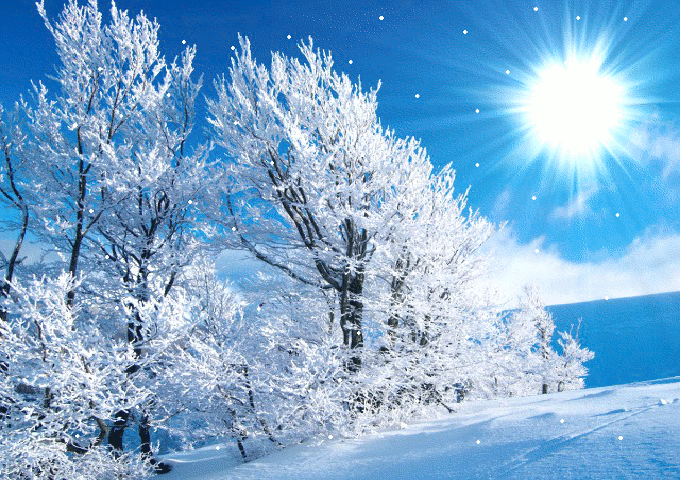 ZIMA
OGLEJ SI ILUSTRACIJO IN USTNO ODGOVARJAJ.
Kakšna je narava?

Kaj delajo otroci?

Kako so oblečeni?

Kaj delajo odrasli?

Katere živali opaziš?

Zakaj je postavljena ptičja krmilnica?

Zakaj je hiša okrašena?
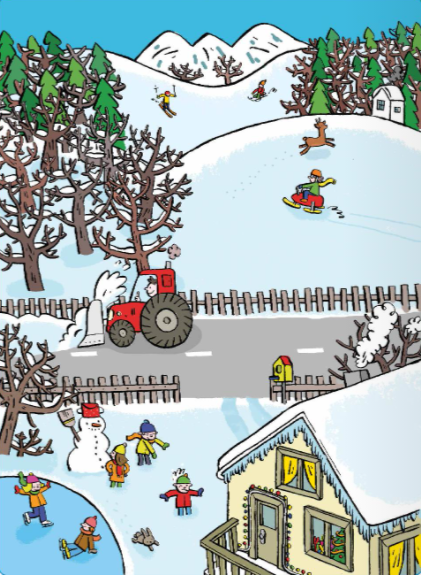 ZIMA SE ZAČNE DECEMBRA. POZIMI NARAVA počiva. Dnevi so kratki in noči dOlge. ZUNAJ JE HLADNO. LJUDJE OGREVAMO STANOVANJA IN SMO TOPLO OBLEČENI. SKRBIMO ZA ŽIVALI.
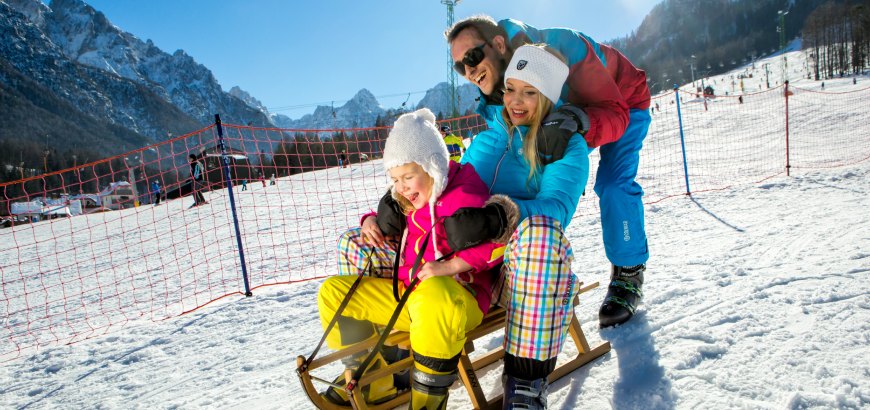 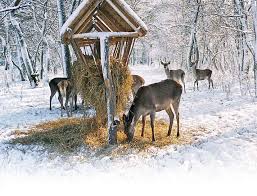 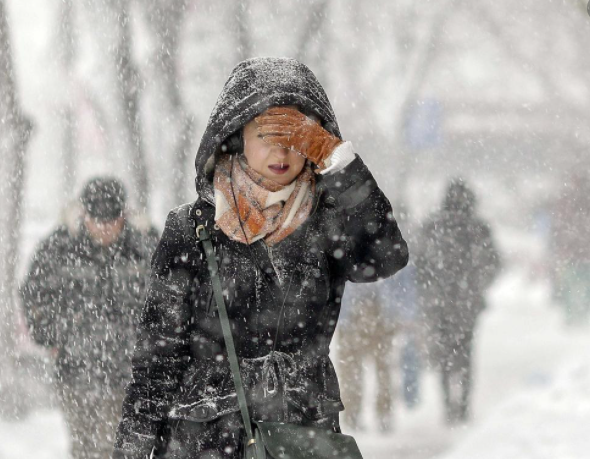 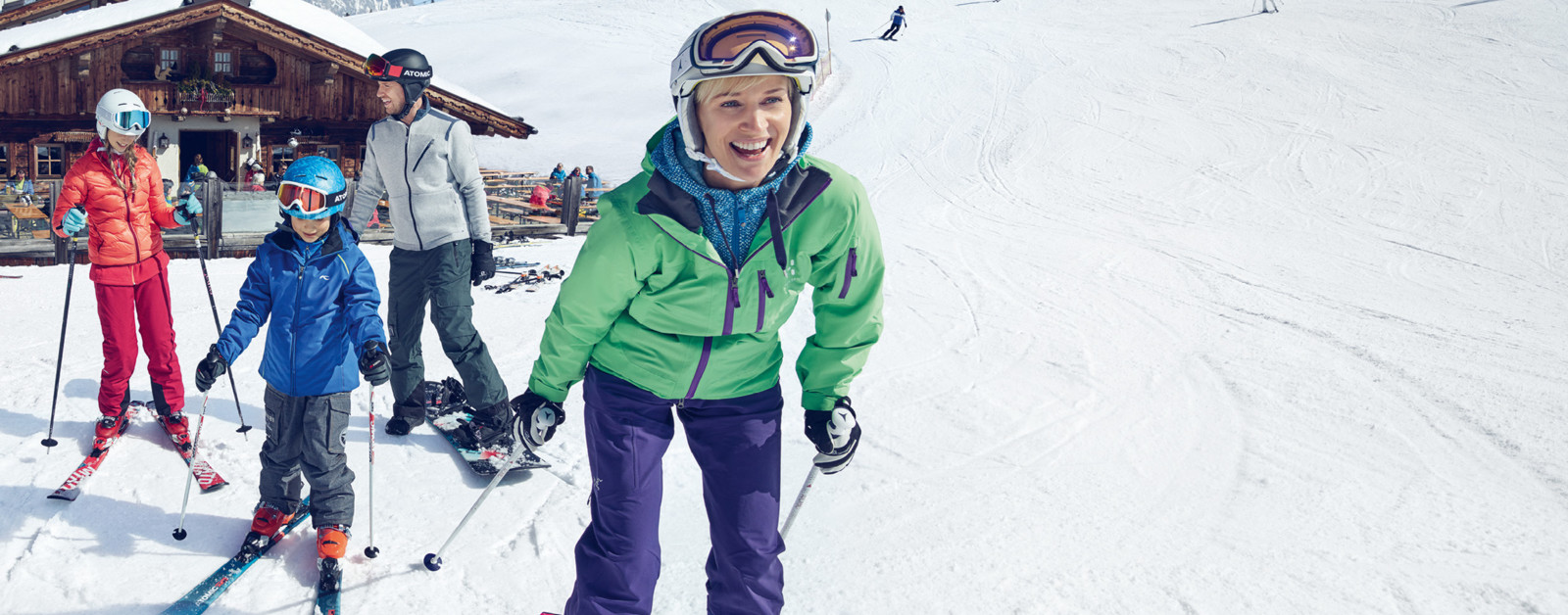 Zima se začne 21. decembra. Ta dan je NOČ najdaljša, DAN pa najkrajši. Nato se začnejo dnevi daljšati do 21. marca, ko sta DAN in NOČ enako dolga. Začne se POMLAD.
ZIMSKI MESECI SO
FEBRUAR
DECEMBER
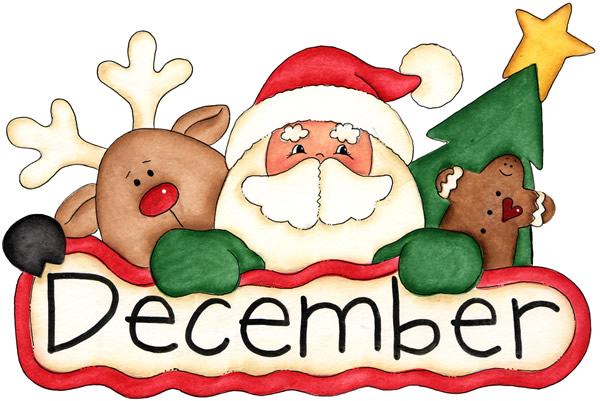 JANUAR
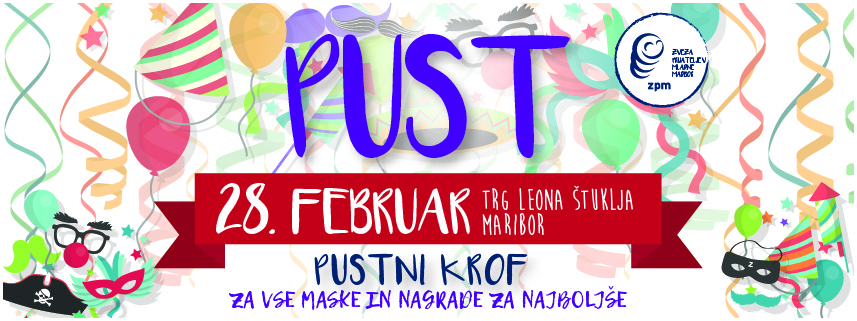 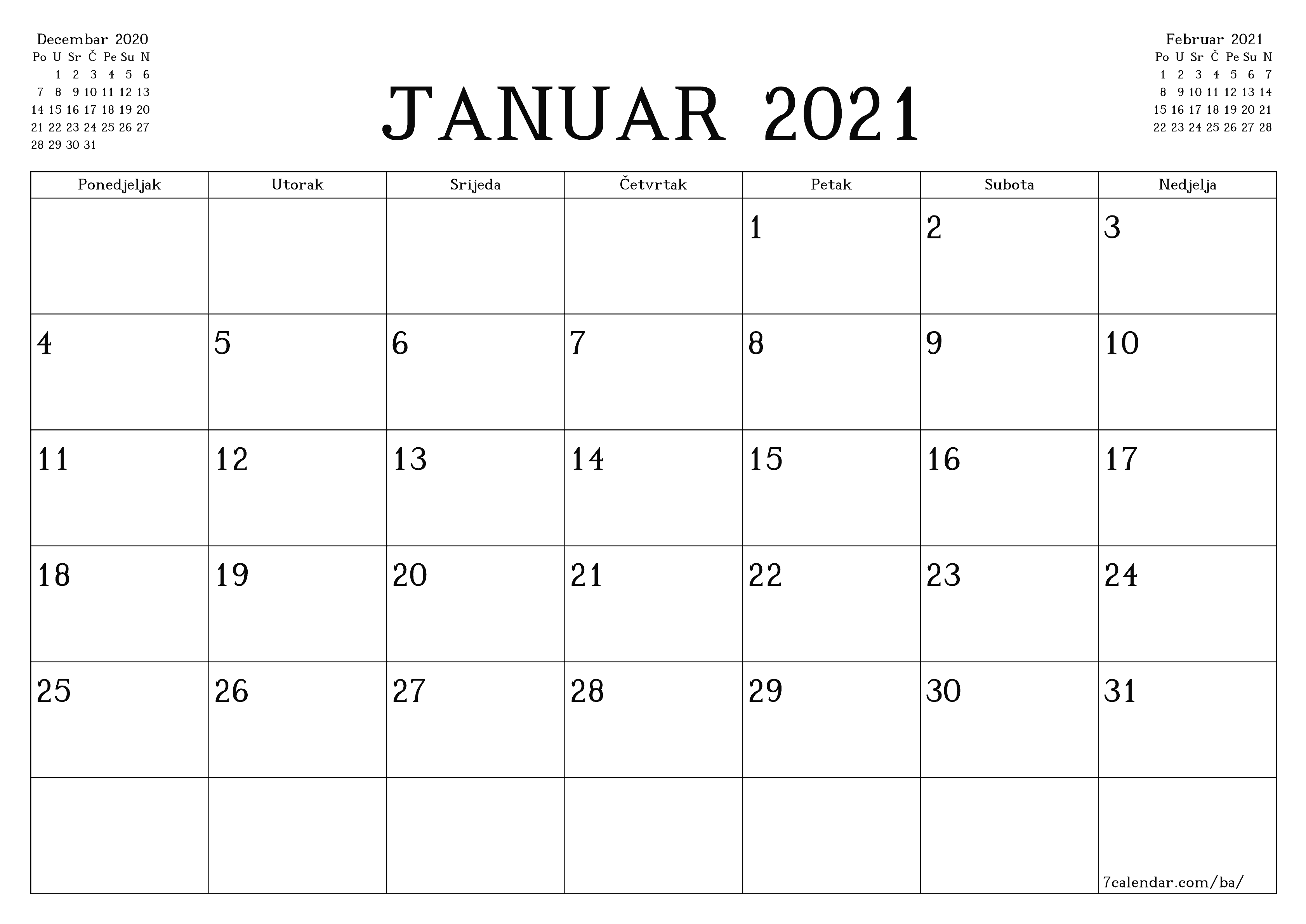 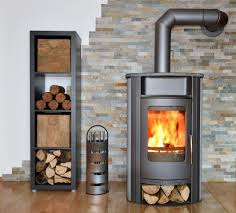 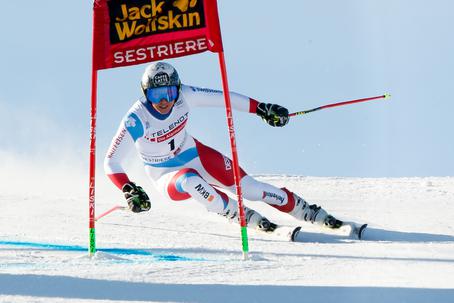 skrb za divje živali in ptice
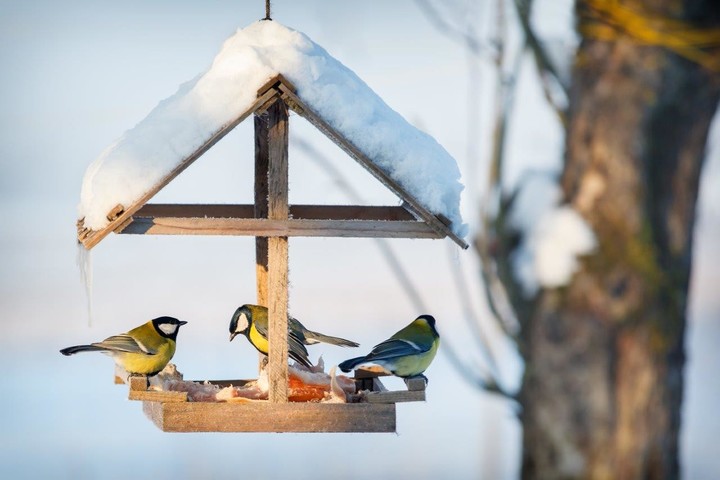 zimski športi, igre na snegu
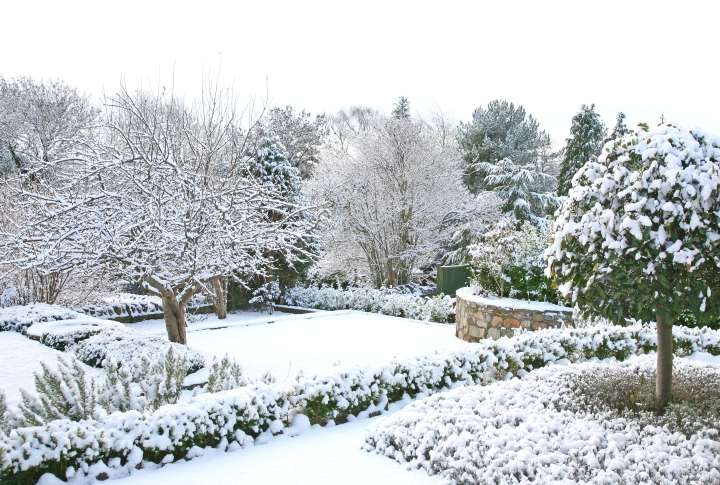 ogrevamo stanovanja
ZNAČILNOSTI ZIME
ZNAČILNOSTI ZIME
narava
 počiva
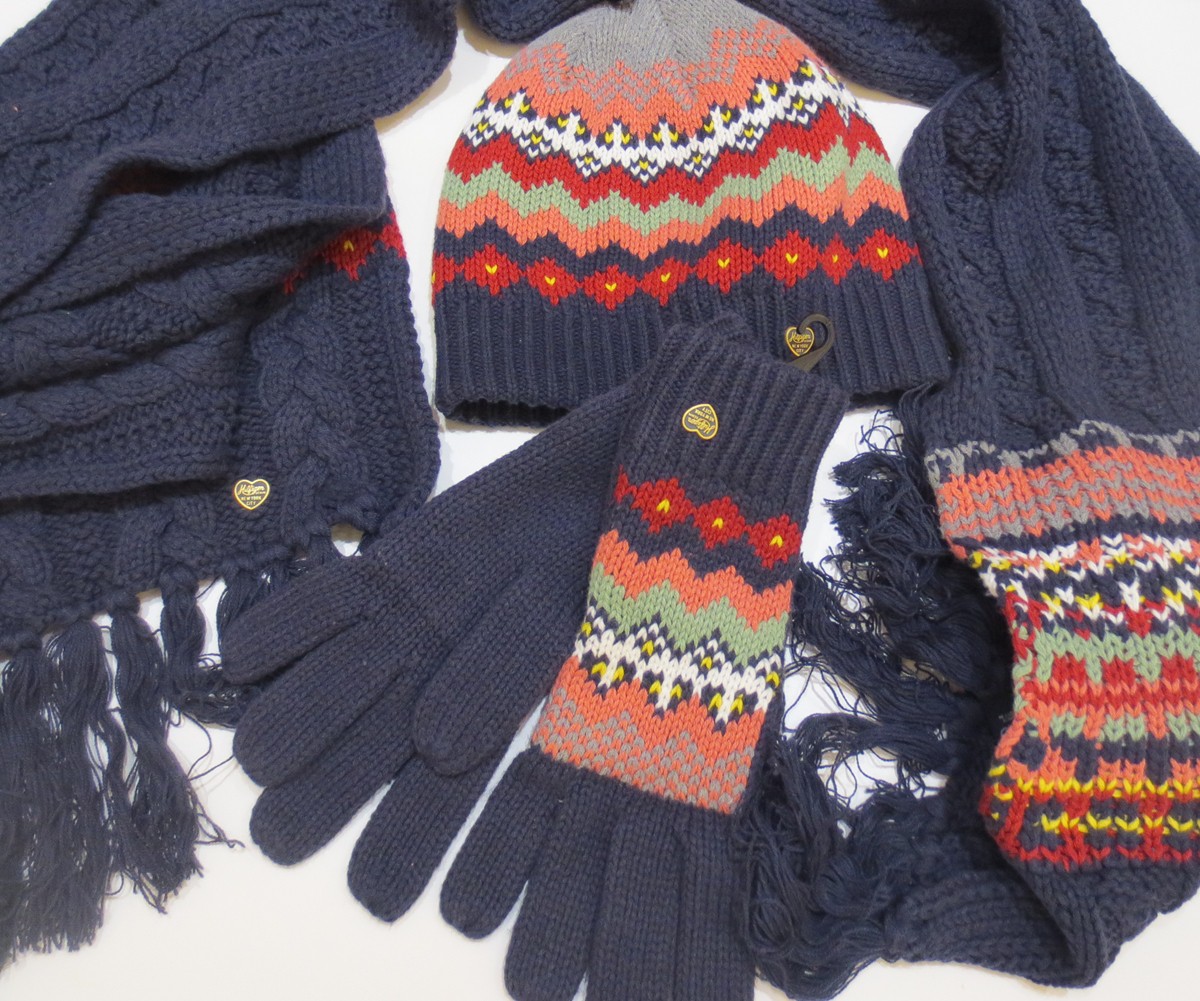 topla oblačila
mraz
krajši dan,
daljša noč
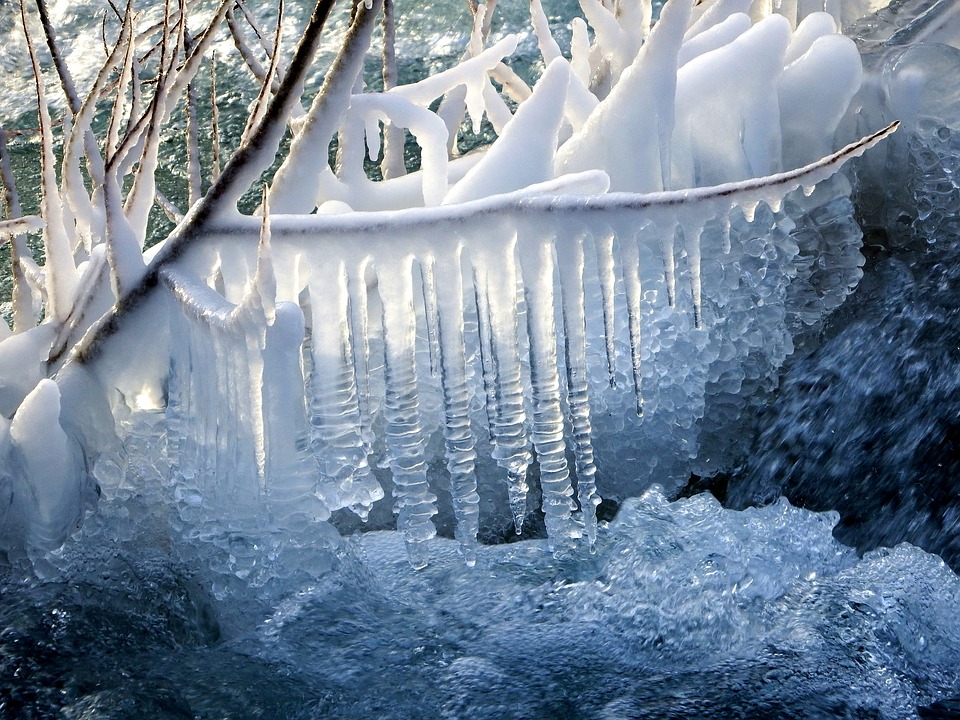 sneg, led, 
ledene sveče
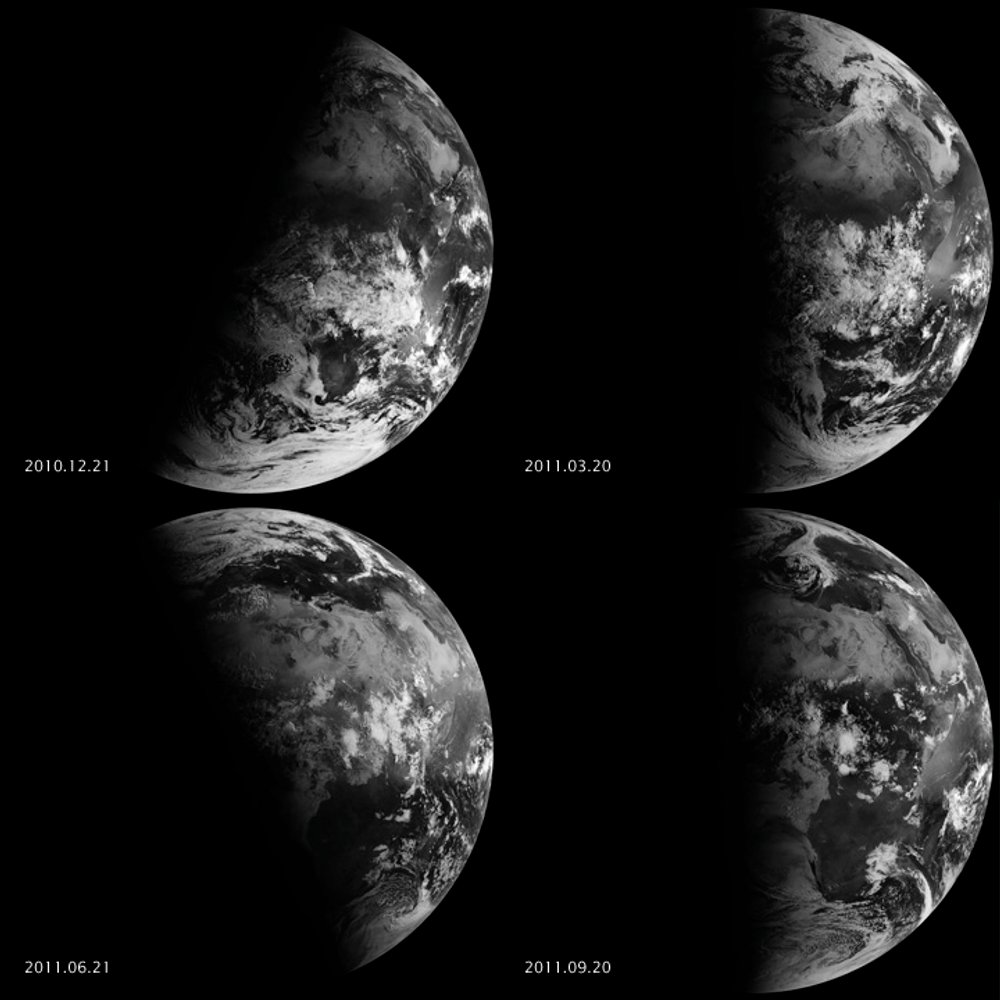 PRAZNIKI
NOVO LETO
    1. januar
BOŽIČ
    25. december
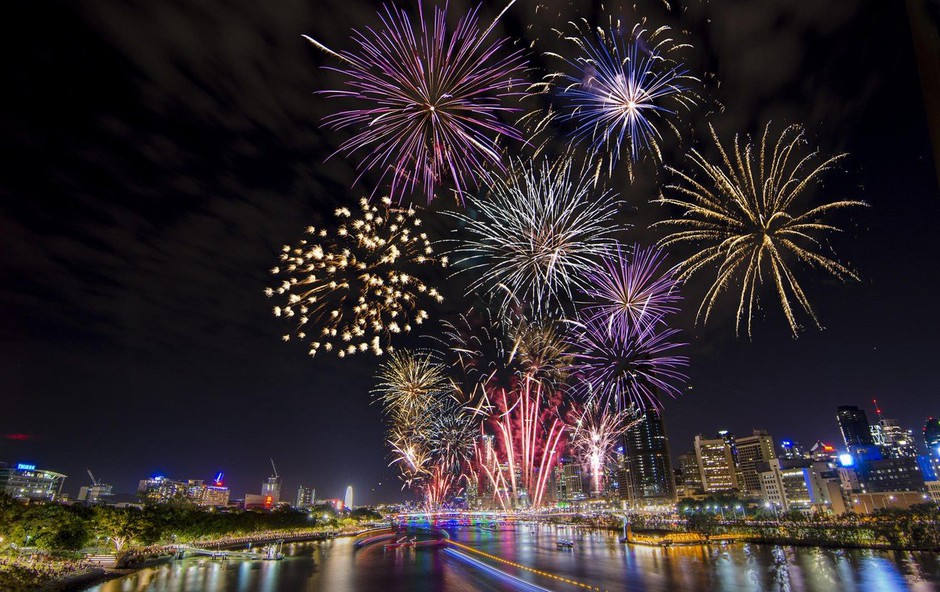 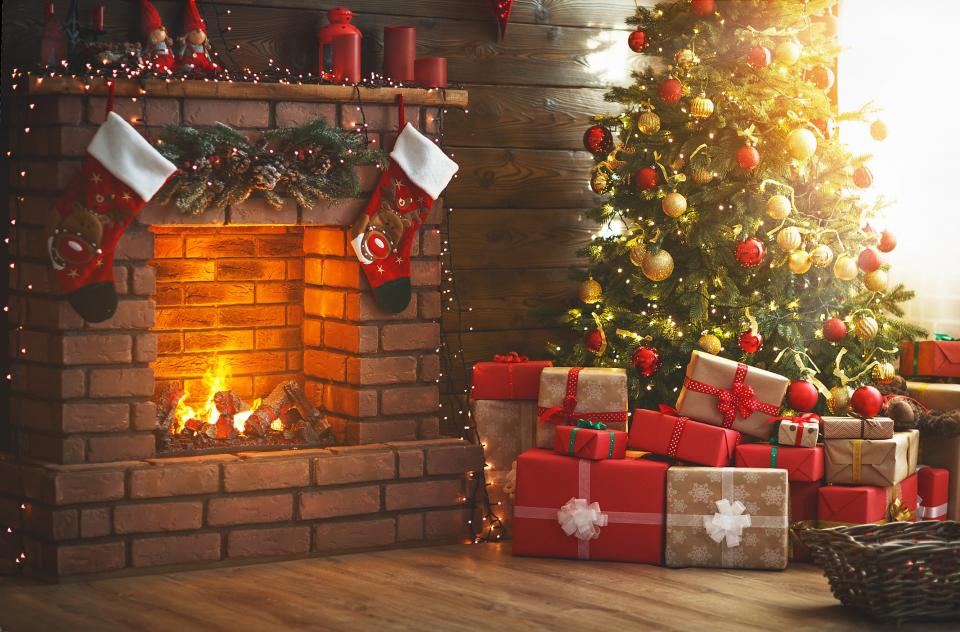 DAN SAMOSTOJNOSTI 
       IN ENOTNOSTI
               26. december
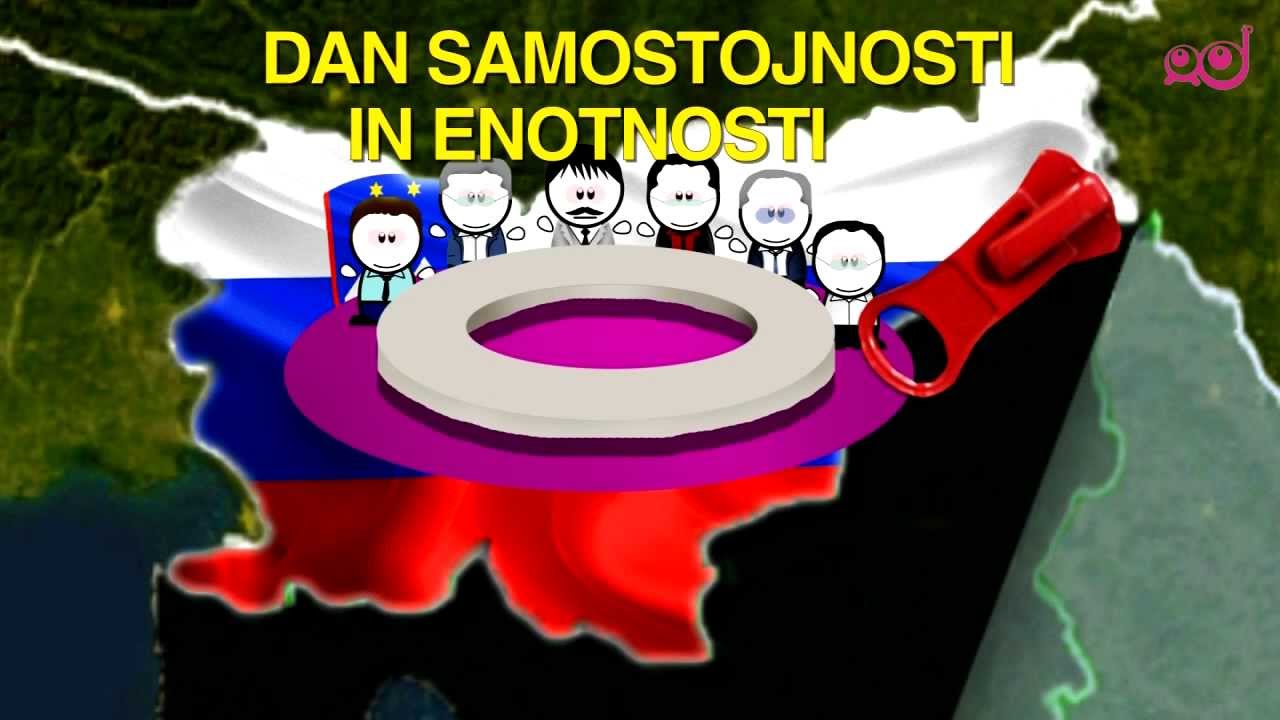